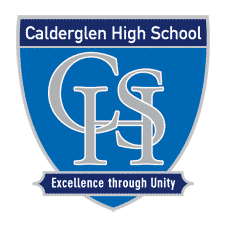 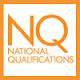 English in the Senior Phase
Broad Overview and Advice for Parents and Guardians
Broad Overview
Pupils will sit National Courses in S4-6.

Pupils will sit National 4, National 5 or National 6 (Higher) Courses this year. 

These Courses replace Standard Grade, Intermediate and Higher Courses. 

Pupils will enhance their reading, writing, talking and listening skills at all levels. 

Courses at National 5, Higher and Advanced Higher will be graded A to D, or 'No Award'.
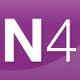 National 4 English
The National 4 English Course enables learners to develop their literacy skills and to understand, analyse and evaluate texts in the contexts of literature, language and media. The Course also enables learners to create and produce texts, and provides opportunities to develop planning and research skills, applying language skills as appropriate.
National 4 English
The Course is made up of 4 mandatory units.

English: Analysis and Evaluation
English: Creation and Production
Literacy
Added Value Unit: English Assignment

There is no final examination for National 4 English. Pupils are assessed throughout the course and they pass if they meet the Course requirements.  Attaining National 4 English may allow learners to progress to National 5 English.
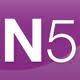 National 5 English
The National 5 English Course enables learners to develop their literacy skills and to understand, analyse and evaluate a range of texts, including Scottish texts, in the contexts of literature, language and media. The Course also enables learners to create and produce texts and to apply their knowledge and understanding of language.
National 5 English
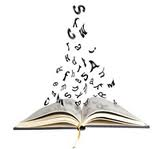 This Course is made up of two mandatory Units and a Portfolio of Writing. 

English: Analysis and Evaluation
English: Creation and Production

Portfolio of Writing 
	As part of the Creation and Production Unit, pupils produce a Portfolio of Writing. Pupils must submit one broadly discursive (argumentative or persuasive) piece as well as one broadly creative (short story or personal reflective) piece.
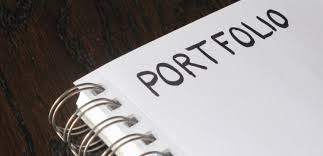 The Portfolio of writing accounts for 30% of the final grade.
Pupils will be aware of the internal deadlines for their Portfolio.
The word limit for each piece is 1000 words and pupils must take steps to avoid plagiarism and collusion. 
Word limits must be included and all sources must be cited in a bibliography.
The Exam
Pupils will answer a Reading for Understanding, Analysis and Evaluation Paper (30 marks – 1 hour) which tests their comprehension  skills. This consists of one non-fiction passage. 

Pupils will  answer a Critical Reading Paper  (40 marks – 1 hr 30 mins)which consists of two parts:

Pupils will answer one Critical Essay on a text they have studied.
Pupils will also answer Textual Analysis questions on a Scottish Text they have studied.
National 6 (Higher)
The Higher English Course provides learners with the opportunity to develop the skills of listening, talking, reading and writing in order to understand and use language. Building on literacy skills, learners develop understanding of the complexities of language, including through the study of a wide range of texts, and develop high levels of analytical thinking and understanding of the impact of language.
National 6
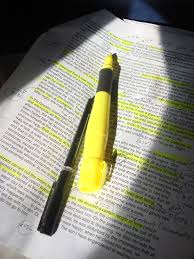 The Course is made up of two mandatory Units and a Portfolio of Writing. 

English: Analysis and Evaluation (Higher) 
English: Creation and Production (Higher) 

Portfolio of Writing 
Learners will produce a portfolio, comprising two pieces of writing; one creative and the other discursive. 
The purpose of this portfolio is to assess learners’ writing skills in different genres, and for a range of purposes and audiences.
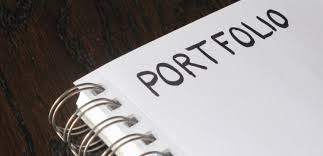 The Portfolio of writing accounts for 30% of the final grade.
Pupils will be aware of the internal deadlines for their Portfolio.
The word limit for each piece is 1300 words and pupils must take steps to avoid plagiarism and collusion. 
Word limits must be included and all sources must be cited in a bibliography.
The Exam
Pupils will then answer a Reading for Understanding, Analysis and Evaluation Paper (30 marks – 1 hour 30 mins) which tests their comprehension  skills. This consists of two non-fiction passages. 

Pupils will also answer a Critical Reading Paper (40 marks – 1 hour 30 mins) which consists of two parts:

Pupils will answer one Critical Essay on a text they have studied.
Pupils will also answer Textual Analysis questions on a Scottish Text they have studied.
What are the benefits of the National Courses?
How can you support your child in the Senior Phase?
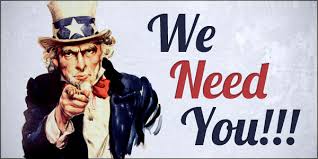 Speak to them about their course and find out how they are managing.
Contact Ms Marley if there are any issues you wish to raise.
Help them to create a study timetable and discuss their preferred learning style with them.
Encourage them to attend Supported Study which is offered by the department.
Encourage them to read a wide variety of literature (fiction and non-fiction). 
Allow them to read articles in a quality newspaper (crucial for developing Close Reading skills and developing their vocabulary). 
Help them to meet deadlines. 
Encourage them to attempt Close Reading passages and Critical Reading Papers at home.
Use the SQA website for additional support.
Use Edmodo & Twitter for additional reading.